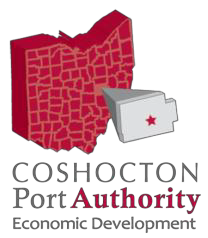 Business/industrial park strategic plan
Dave Robinson, Nate Green-Montrose Group
Todd Cunningham-EMH&T
introduction
2
Project Approach
3
By 2025
500 new jobs
increase the median family income by $2000
$25,000,000 in new payroll
$100,000,000 in new capital investment
TOP line Goals
4
Existing infrastructure
5
Existing water system limits
6
Existing waste water limits
7
Identified sites
Sabic (former GE) Site
Paper Mill Road Site
Greenfield Site #1
Greenfield Site #2
Shelly Materials Site
8
Site development
9
Sabic Site infrastructure summary
10
Sabic Site Infrastructure Summary
11
Spreading the cost of the infrastructure over the site is $45,648 per acre, a heavy burden for the site to be competitive. 
the site will have to sell for $25,000 to $35,000 an acre to be competitive with the industrial parks benchmarked in Muskingum and Tuscarawas Counties 
Seek a US Department of Commerce, Economic Development Administration (US EDA) of $3,000,000
This allows the owners of the Sabic Property to sell the property for $25,000 to $35,000 per acre and realize revenue of $1,627,750 to $2,278,850.
Sabic Site Infrastructure Funding Plan
12
The Port Authority should secure the development rights to this site as quickly as possible so that the owners of those sites do not sell them to uses that will not bring new jobs to the County. 
Port Authority should engage with its legal counsel to develop agreements that can be negotiated and signed with each property owner. 
For providing that infrastructure and for marketing the site on behalf of the property owners, the Port Authority should ask that it not have to provide options for site. 
The Port Authority should also seek an agreement with the Sabic site owners that splits a portion of the revenues from land sales with the Port Authority.
Sabic Site Development Agreement
13
Paper Mill Rd Site Infrastructure Summary
14
Paper Mill Rd Site infrastructure summary
15
Spreading the cost of the infrastructure over the site is $33,905 per acre, a heavy burden for the site to be competitive. 
the site will have to sell for $25,000 to $35,000 an acre to be competitive with the industrial parks benchmarked in Muskingum and Tuscarawas Counties 
The Port Authority should seek a grant of $500,000 and a loan of $270,000 from JobsOhio. 
This allows the Port Authority to sell the property for $20,000 to $25,000 per acre, pay off the loan to JobsOhio, and realize revenue to the Port Authority of $184,000 to $297,750. 
Based on an analysis of projects completed in the benchmarked industrial parks in Tuscarawas and Muskingum Counties, the Port Authority will need to offer 50% to 100% abatement for a period of 10 years.
Paper Mill Rd Site Infrastructure Funding Plan
16
Economic impact of industrial parks
17
Coshocton Port Authority should implement an existing industry support program to provide expansion and workforce assistance by:
Developing a list of companies to visit on an annual basis 
Investigate using a BR&E Software
Assisting with identifying and procuring project financing, state and local incentive programs
Providing government procurement assistance
Conducting wage & benefit surveys
Forming a Manufacturer’s Roundtable
Economic Development Action Plan Steps
18
Coshocton Port Authority should leverage APEG and JobsOhio to launch an attraction and marketing campaign aimed at food processing companies by:
Redevelop the Port Authority web site to better promote the County, define the Port Authority as the economic development organization for the County. 
Attend food processing industry trade shows and events with APEG and JobsOhio
Utilize APEG and JobsOhio vast network of food processing companies with operations and headquarters in Ohio.
Identify and approach the top 50 food processing companies in the United States about the benefits of locating in the County.
Internet/website and social media efforts to coordinate advertisements and direct contact campaign through social media sites such as LinkedIn, Google, Twitter, Facebook and industry trade association sites to drive traffic to the Port Authority website.
Participating with APEG and JobsOhio in targeted trade association events such as the Industrial Asset Management Council, Site Selectors Guild and CoreNet events which are populated by national corporate site location consultants.
Direct mail campaigns to launch a targeted direct mail campaign communicating the County’s benefits to select companies in food processing.
Economic Development Action Plan Steps
19
Coshocton Port Authority should engage wood manufacturers in the County and in neighboring counties to understand their transportation needs to help them grow by:
Setting up one-on-one meetings with wood manufacturers in Coshocton County.
Meeting with economic development officials in Holmes County to understand how they have addressed the needs of wood manufacturers.
Developing a Coshocton Wood Manufacturer Council to allow for an exchange of ideas between the companies.
Identifying buildings in Coshocton that would allow wood manufacturers to expand and grow operations.
Working with the County Engineer to identify the most heavily traveled transportation routes and determining what steps are needed to improve those routes.
Economic Development Action Plan Steps
20
Coshocton Port Authority should work with its education partners to establish an occupational marketing campaign to provide a pipeline of manufacturing workers by:
Identifying workforce and industry partners to develop a skills gap/human resources committee to specifically monitor, address and provide programming for the community’s existing skills gap.
Promoting manufacturing and transportation jobs amongst middle and high-school guidance counselors, teachers and students as well as with those seeking work in the region.
Create and distribute a workforce survey to area manufacturers to identify the specific occupations where a skills gap exists. 
Coordinate with existing industry, various school districts, and Central Ohio Technical College to develop internships and apprenticeships programming. 
Bus tours of manufacturers in Coshocton County for students, parents, teachers and guidance counselors. 
Raising funds from area companies, local governments and the state of Ohio to create a pool of funding that students can use for scholarships at Coshocton County educational institutions and apprenticeships at local businesses. 
General education and marketing of students, parents, teachers, and guidance counselors through social media, traditional media, and outreach in the schools.
Economic Development Action Plan Steps
21
Coshocton Port Authority should launch a fundraising campaign to attract additional public and private sector dollars to the organization by:
Establishing a fundraising committee within the Board of Directors
Developing a fundraising goal that is realistic and can be applied to the economic development efforts of the Coshocton Port Authority.
Using the Coshocton Port Authority Business/Industrial Park Strategic Plan as a basis to approach existing and new investors to take ownership of the Action Plan and become stewards in its success through 2025.
Expand the Fundraising Committee to include outside local business and community leaders with influence in economic development.
Setting up focus groups and one-on-one interviews with new and prospective investors to gauge their level of interest in investing in Coshocton Port Authority.
Economic Development Action Plan Steps
22
Questions and Comments
23